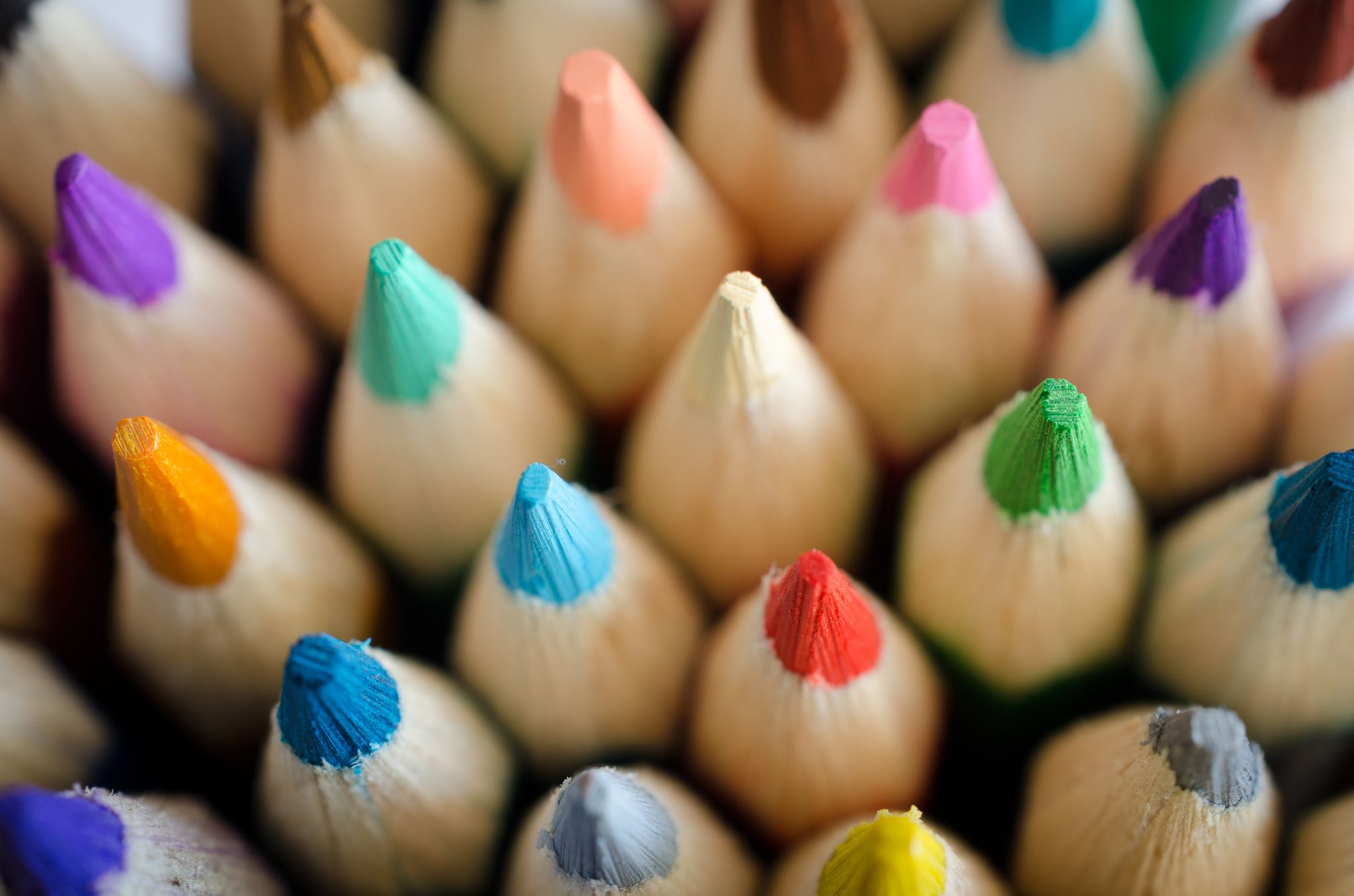 Biesbroek’s Class 1/2
Monday, June 1, 2020
Table of contents
Morning message
Hello Grade 1/2s,
Happy Monday! LAST MONTH OF THE SCHOOL YEAR. This week, we are going to look at trigraphs which are sounds made by 3 letters together, we start with ‘dge’, we will read a story called The Pout-Pout Fish and make a prediction, we take a look at time this week and start with the parts of a clock.
Happy Learning,
Mrs. Biesbroek
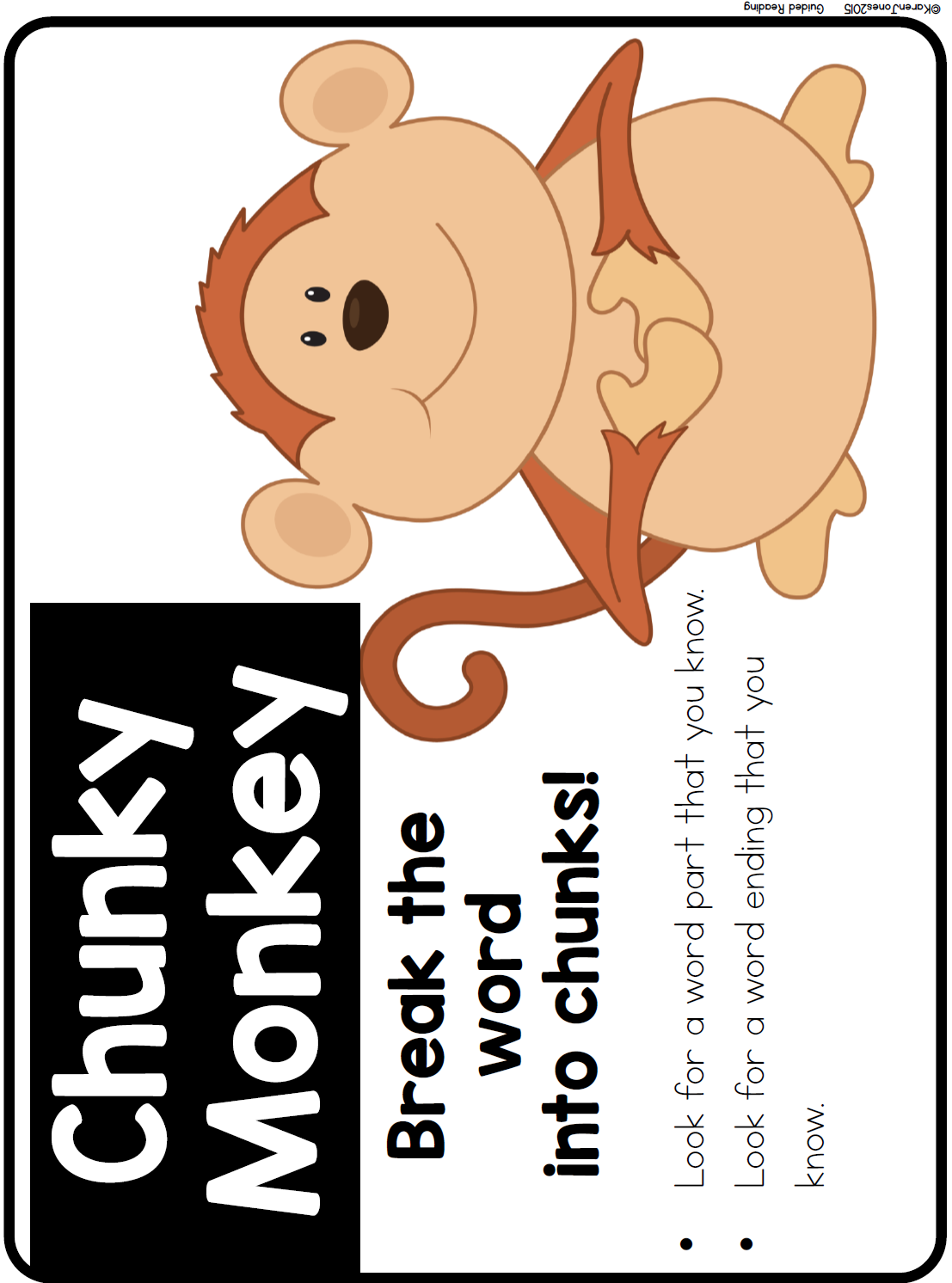 Reading
Step 1
Click and watch the video.
Step 2
Read a book from home or on RAZ kids.
Find any ‘dge' words in your book. Remember if you get to a tricky word – look for chunks you know by using ‘Chunky Monkey’.
Step 3
Share the words you found with a parent or share it with Mrs. Biesbroek in an email.
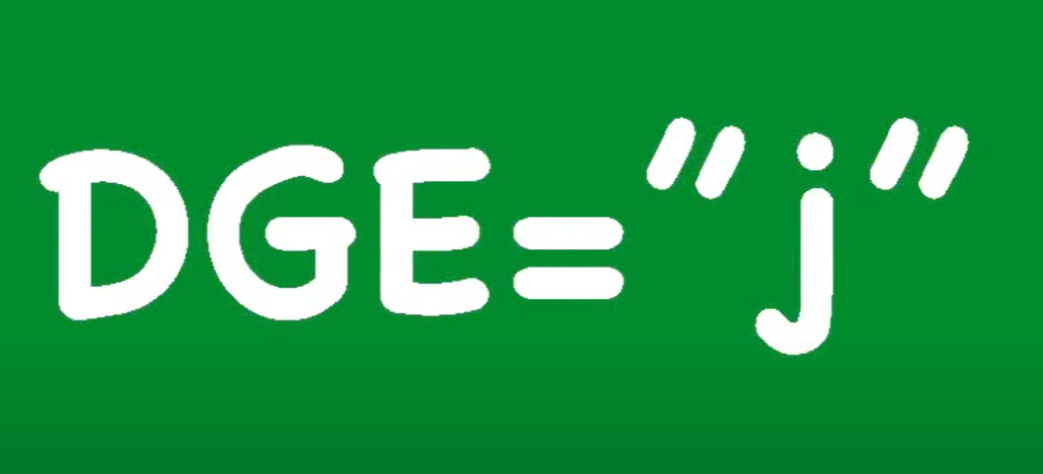 I can apply a variety of strategies to help solve words.
Writing
Step 1
Click the video to listen to Mr. Braico read The Pout-Pout Fish. Today we will be making a prediction. 
Step 2
Watch until Mr. Braico says PAUSE. Mr. Fish just got kissed. Do you think he will change?
Open a Word Document and title it “Pout Pout – Prediction” and add your prediction.
Step 3
Continue the video and see if your prediction was correct.
Write down if you were correct or if you were surprised. What actually happened in the story?
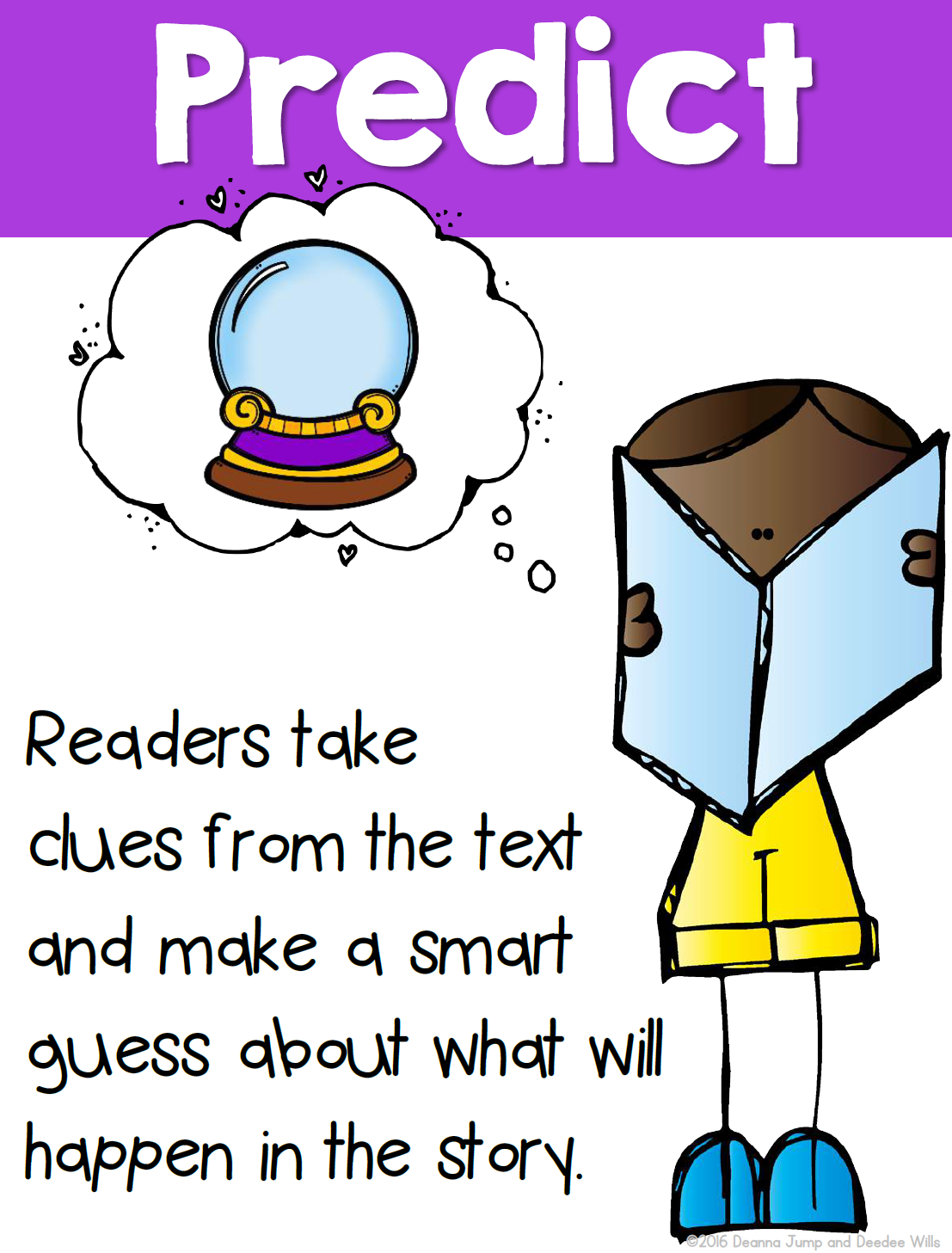 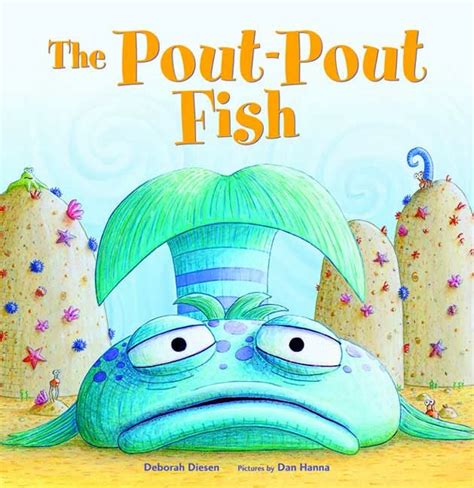 I can use past experiences to make connections with stories.
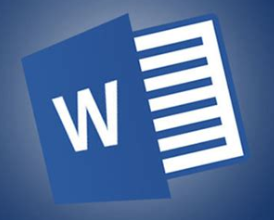 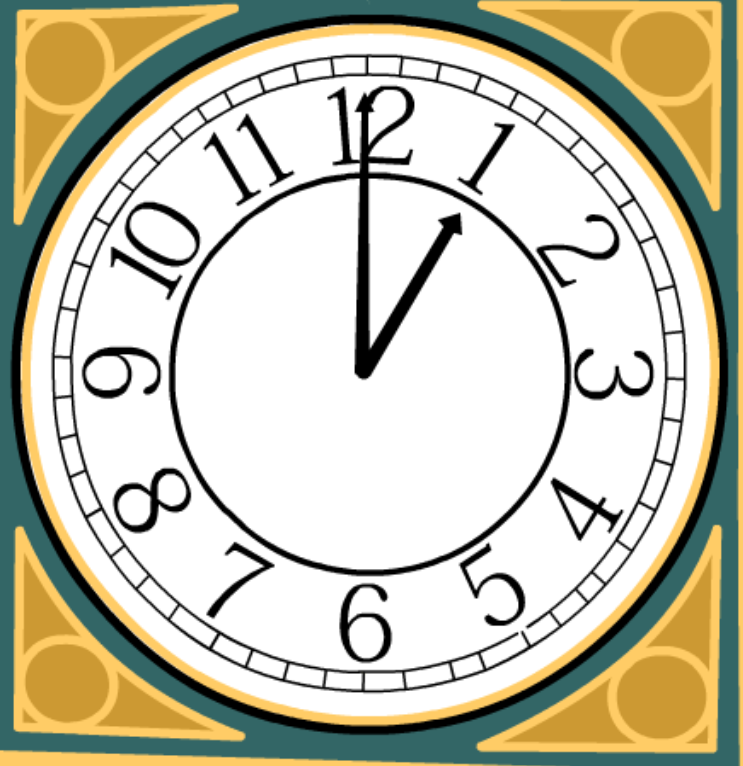 Math
Step 1
Click the video to learn about the parts of a clock.
User: westminster1
Password: westie1
Step 2
Do the EASY or HARD quiz found under the video.
Step 3
Practice adding time to the clock.
Change the time using the parts of a clock.
I can relate the size of a unit of measure to the number of units to measure time.
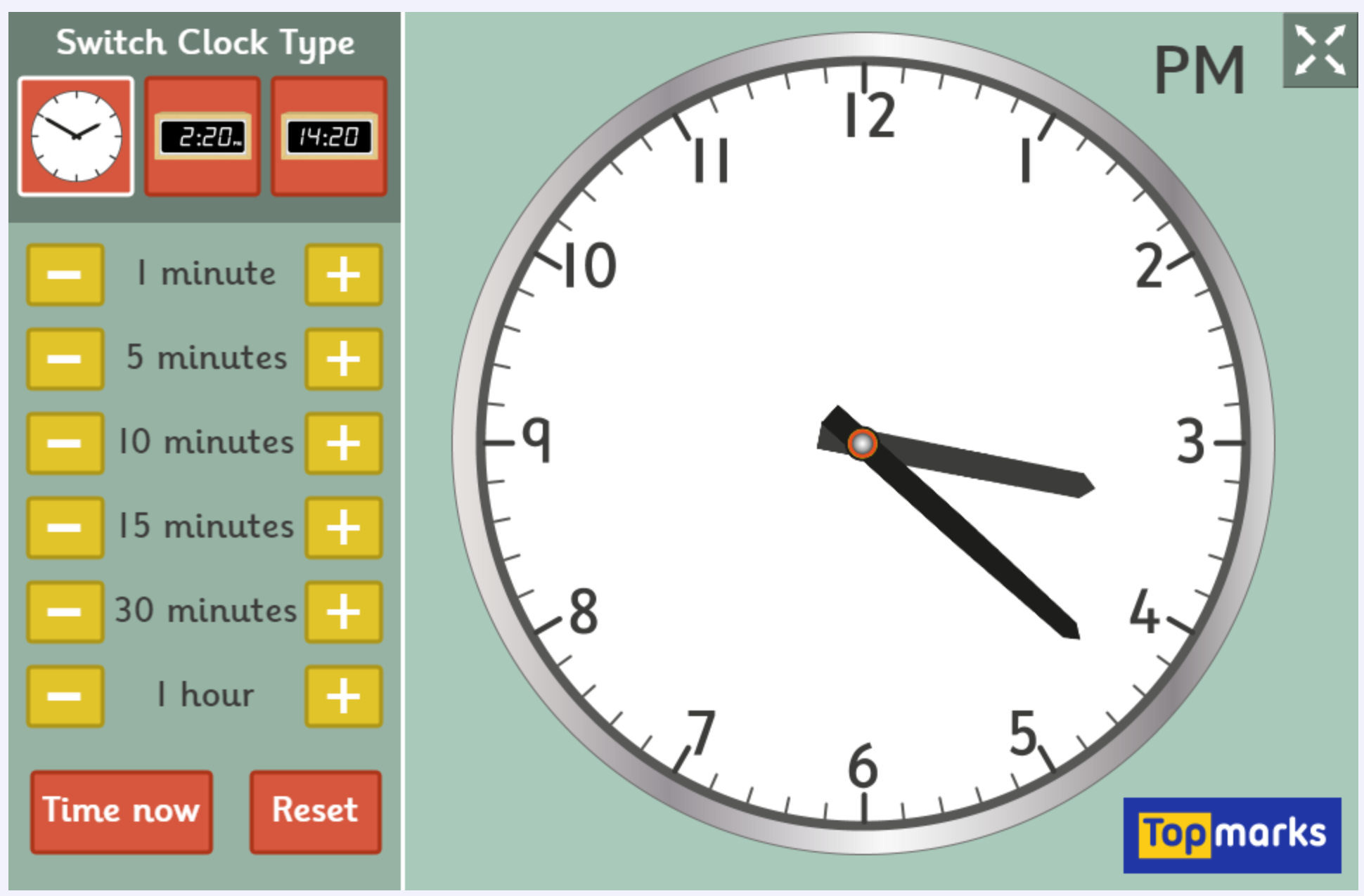 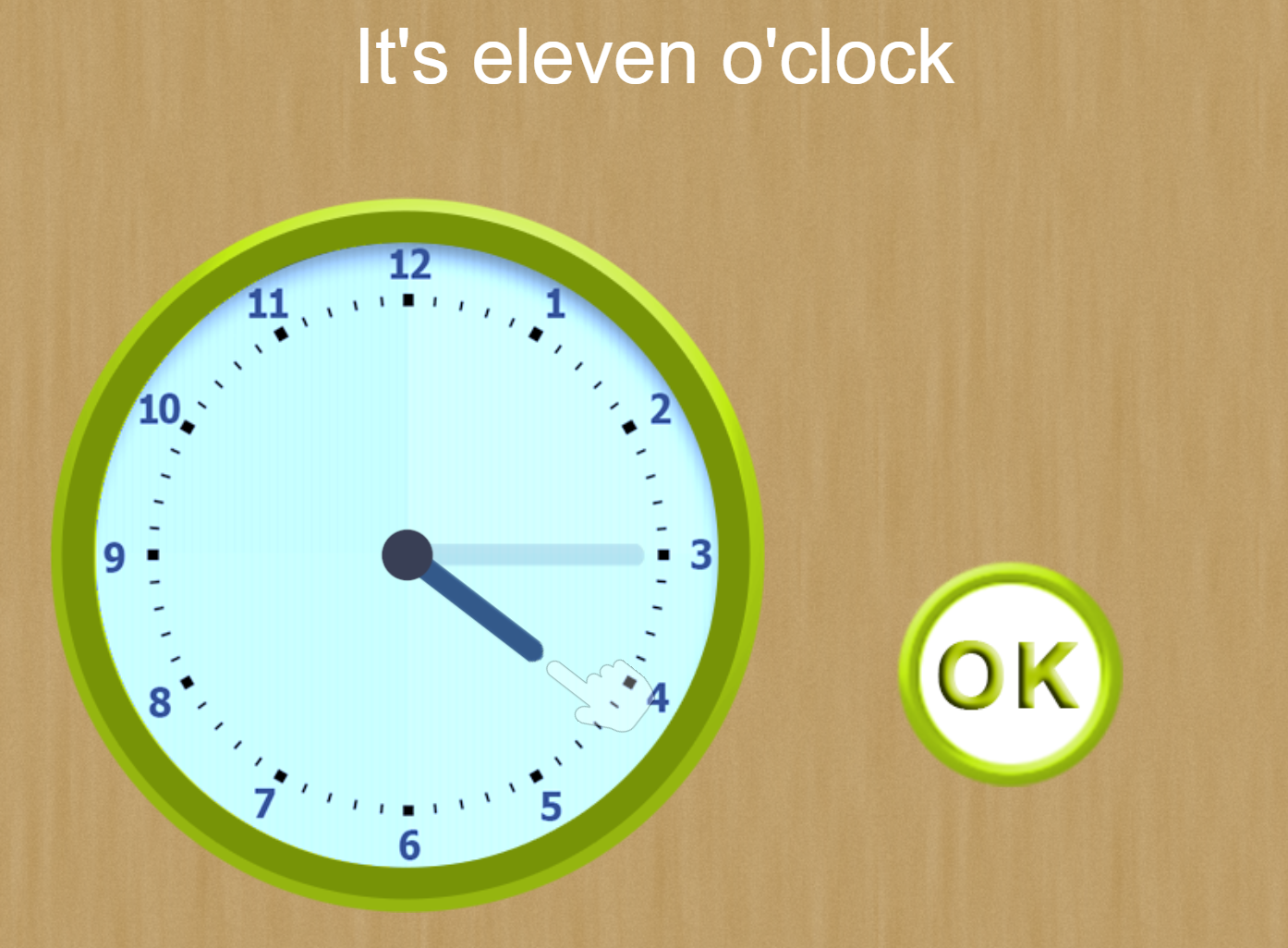 DAILY PHYSICAL ACTIVITY
Choose one (or more) activities for your DPA.
GoNoodle
Fresh Start Fitness
Maximo
Calming Down
Mrs. McIntyre DPA
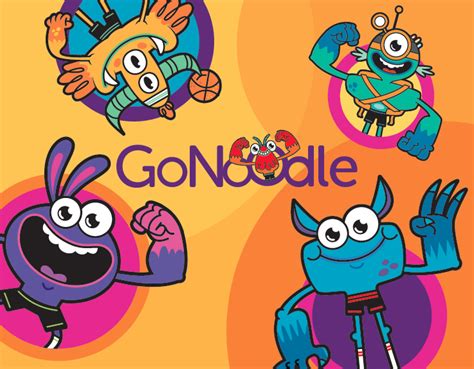